español, con Sofía
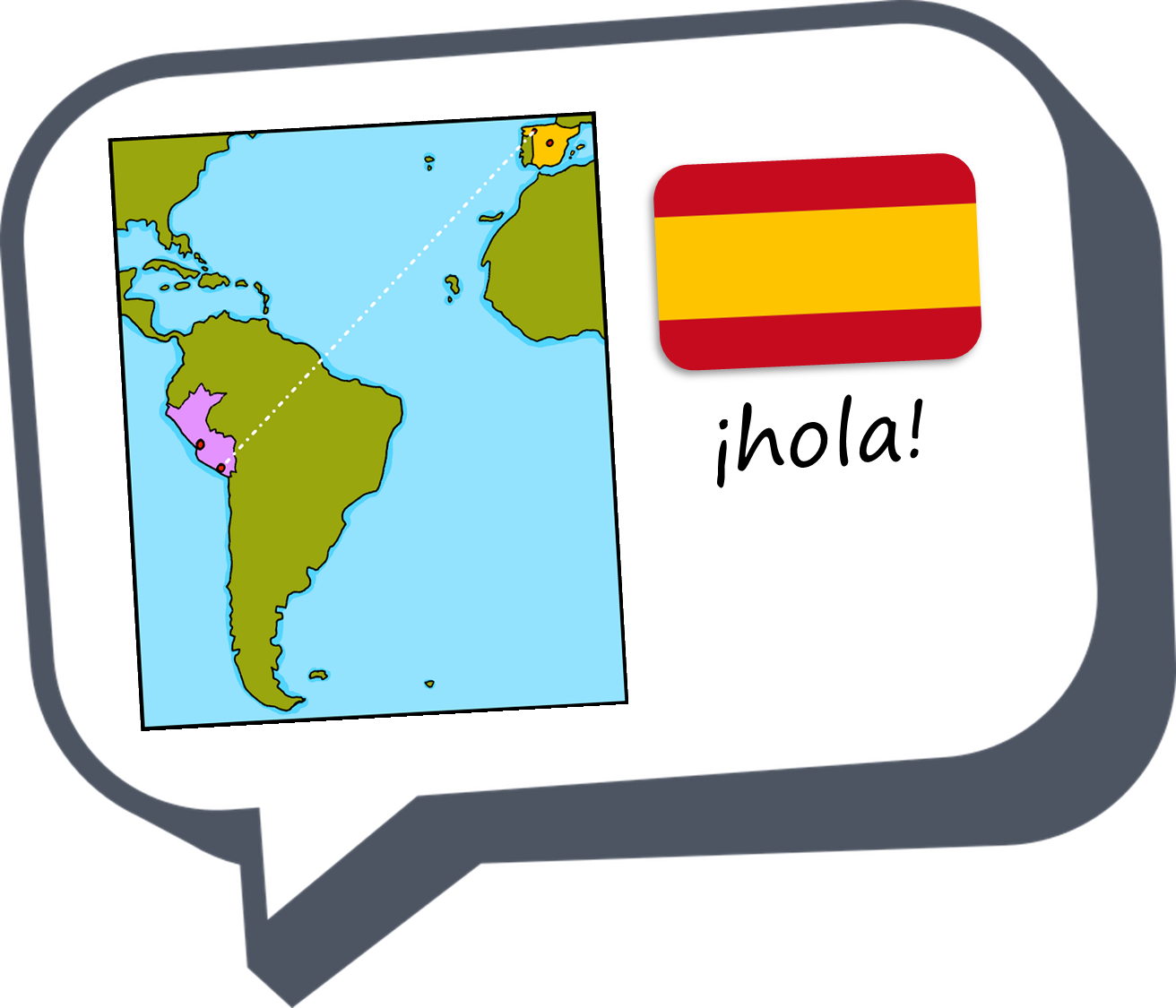 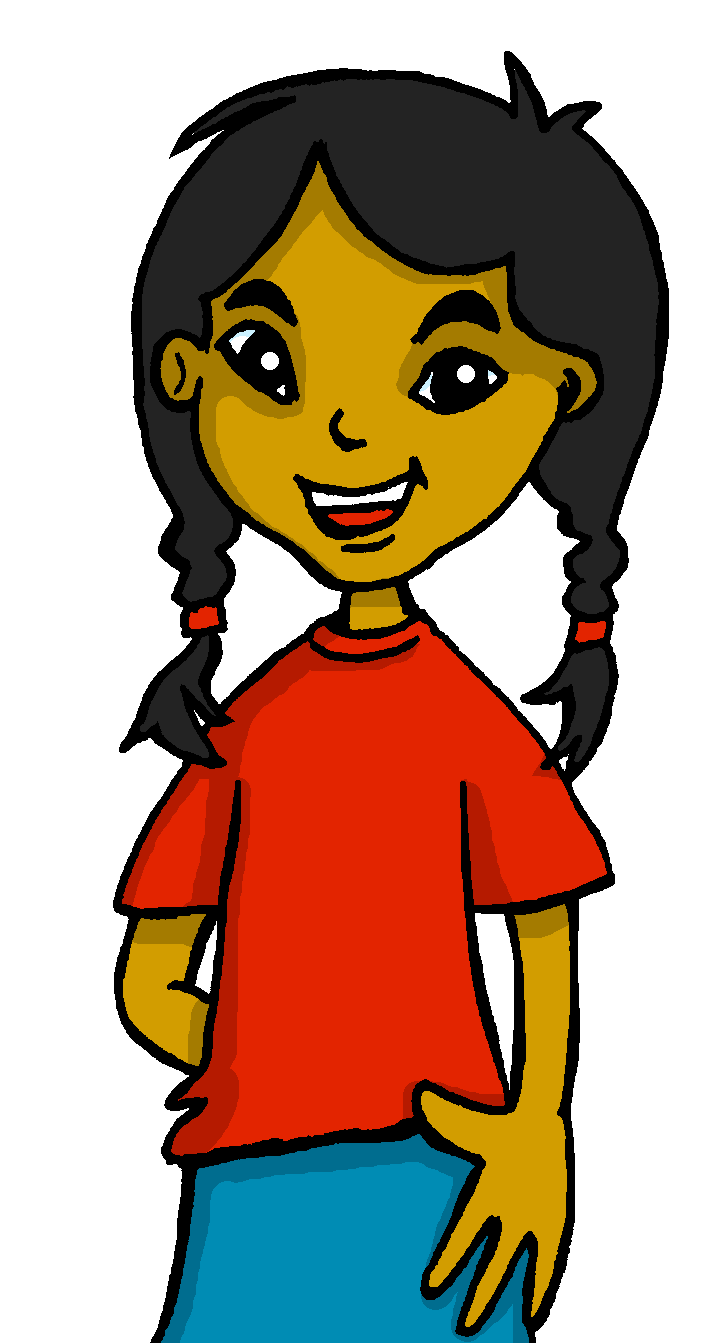 Saying what I and others do
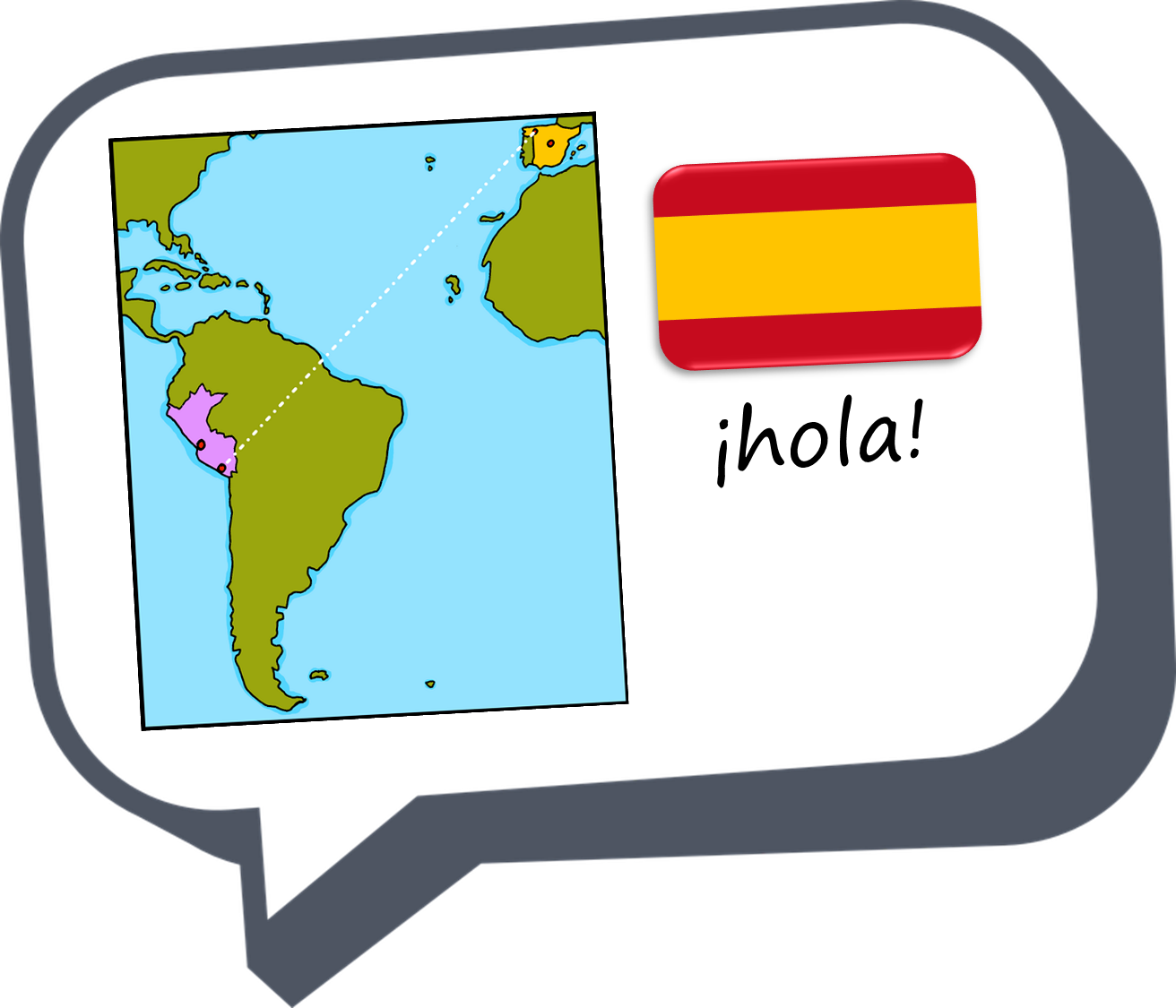 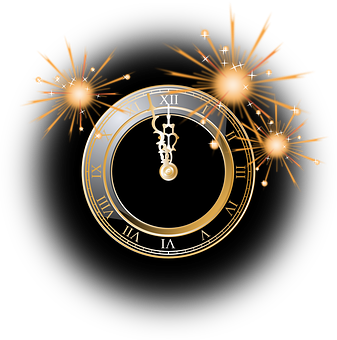 Nochevieja
verde
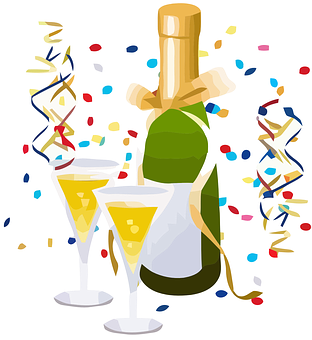 -AR verbs: we & they
connecting sentences 
SSC: [l] [ll]
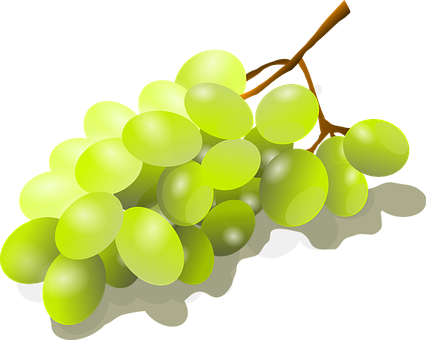 [Speaker Notes: Artwork by Steve Clarke. All additional pictures selected are available under a Creative Commons license, no attribution required.

The frequency rankings for words that occur in this PowerPoint which have been previously introduced in the resources are given in the SOW (excel document) and in the resources that first introduced and formally re-visited those words. 

Phonics: revisit [l] and [ll]
Vocabulary (new words in bold): celebrar [886] mandar [588] carrera [481] España [N/A] tarjeta [1958] común [742] especial [436] típico [1934] pero [30] en1 [5] 
Revisit other –ar verbs: cantar [717] comprar [361] escuchar [281] preparar [570] 
Revisit 1: tienen [8] calle [269] cine [952] escuela [424] hotel [1163] iglesia [437] museo [1114] parque [1354] piscina [4604] plaza [806] puente [1715] universidad [387]  enorme [631] solo [181] 
Revisit 2: cuál [445] día [65] espectáculo [1622] exposición [1317] fecha [756] lunes [1370] martes [3101] miércoles [1816] jueves [1650] viernes [1259] sábado [1179] domingo [693] 

Source: Davies, M. & Davies, K. (2018). A frequency dictionary of Spanish: Core vocabulary for learners (2nd ed.). Routledge: London

For any other words that occur incidentally in this PowerPoint, frequency rankings will be provided in the notes field wherever possible.

glossed: caer [251] comparar [1597] cuidado [1822] su [22] correctamente [4173]]
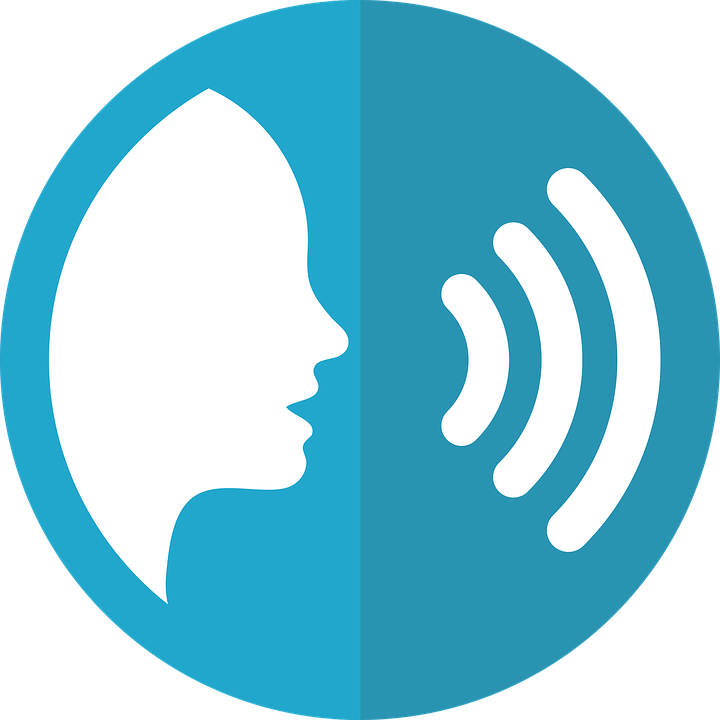 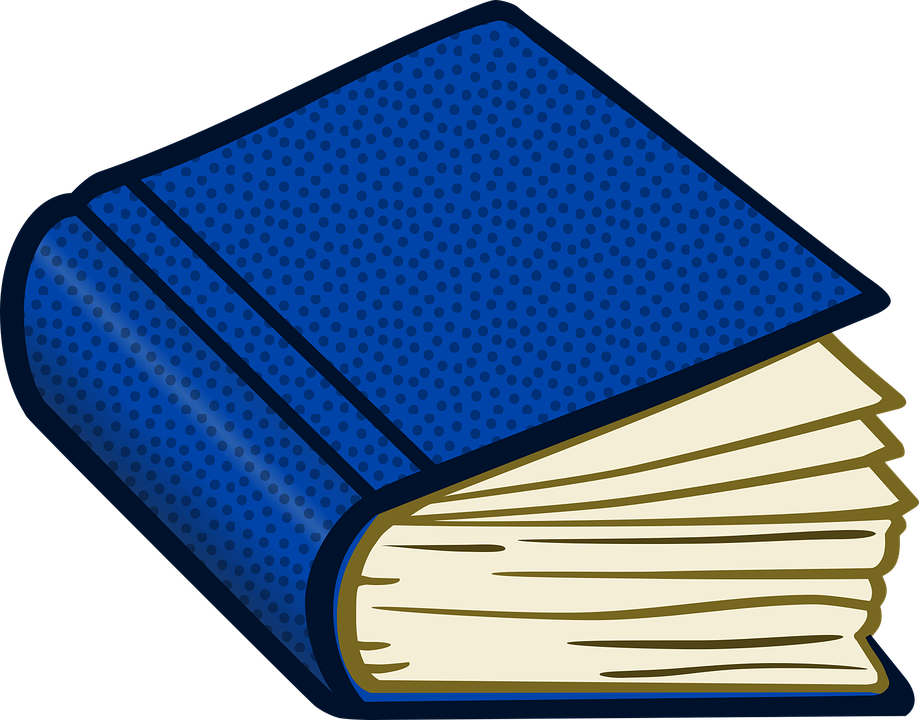 [l]
libro
pronunciar
[ll]
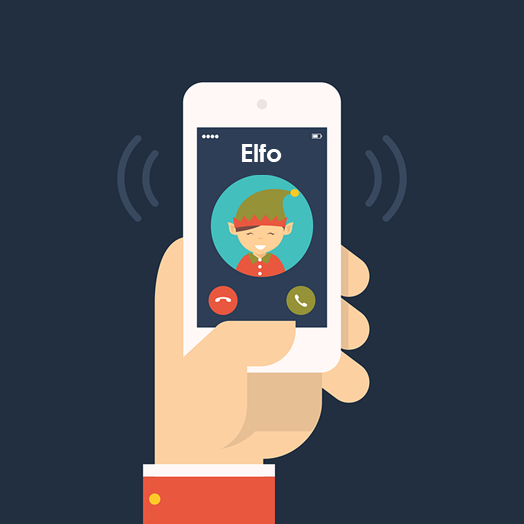 llamar
[Speaker Notes: Timing: 1 minute

Aim: to revisit SSC [l] and [ll].

Procedure:
To recap and elicit the pronunciation of the individual SSC [ll] [l]
Click to bring the picture and get students to repeat (with gesture, if using).

Gesture suggestions:libro: use two hands to pretend to open a book 
llamar: with your right hand, pretend to answer the phone, then repeat with the left hand. Two gestures = two syllables of the word.]
[ll]
[l]
cuidado = be careful correctamente = correctly
caer = to fall
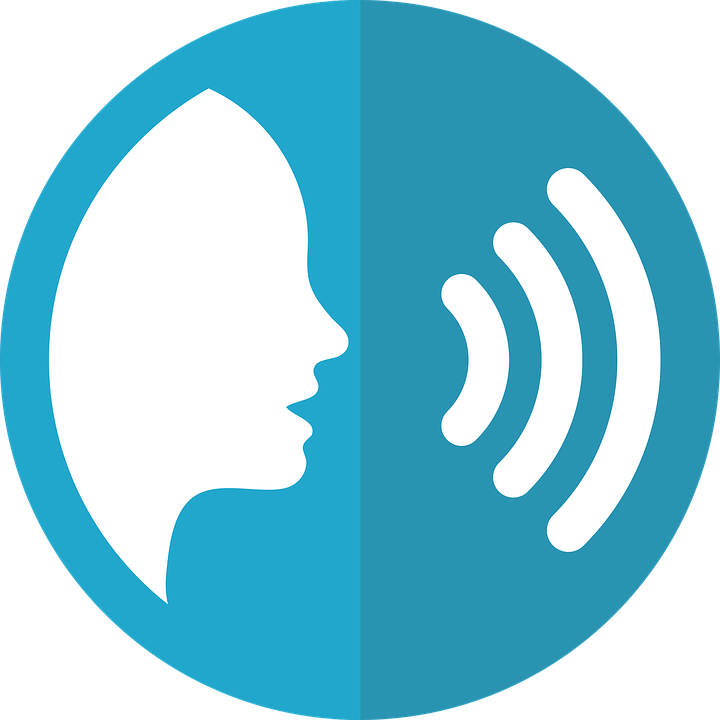 ¡Cuidado con el cocodrilo!
Pronuncia las palabras correctamente para no caer al agua.
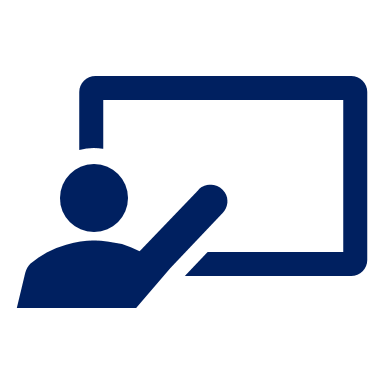 hablar
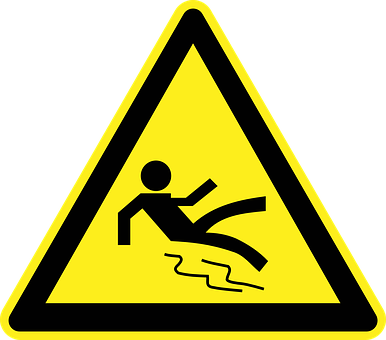 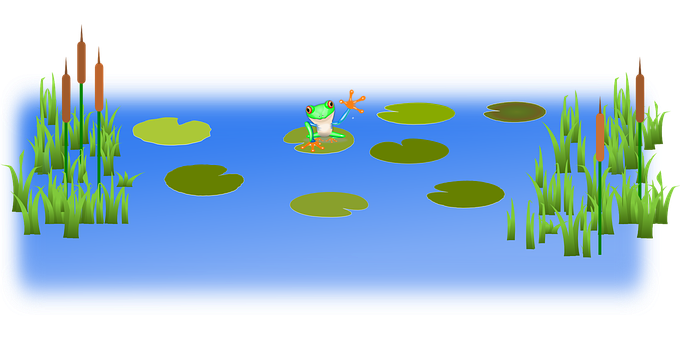 Turno 1: Persona A
Turno 2: Persona B
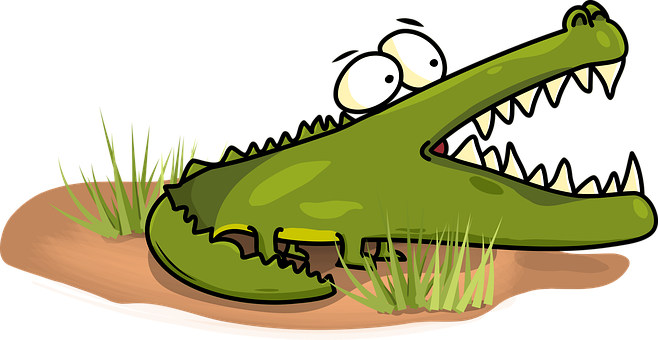 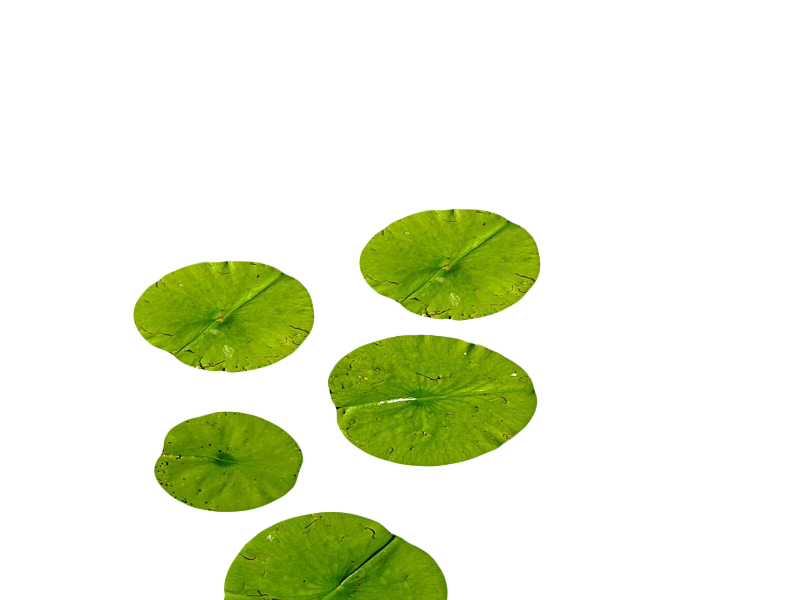 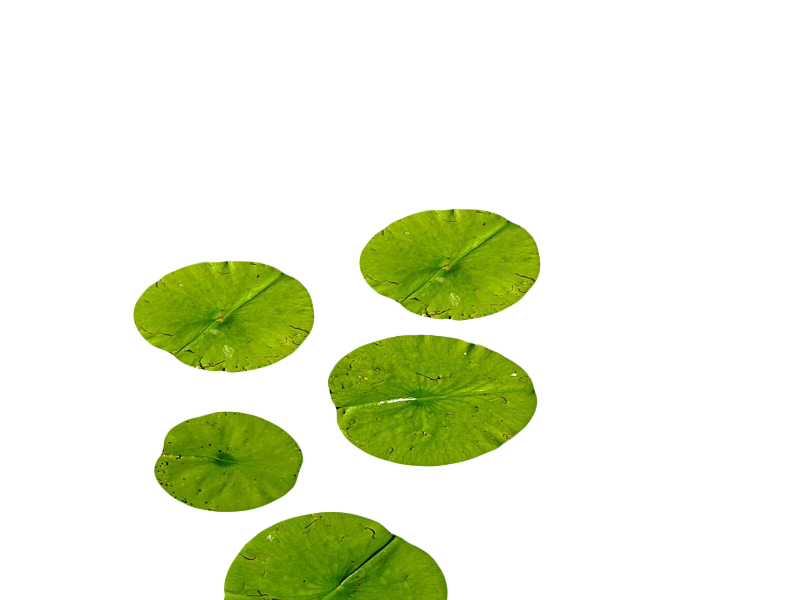 lavar
color
llamar
calle
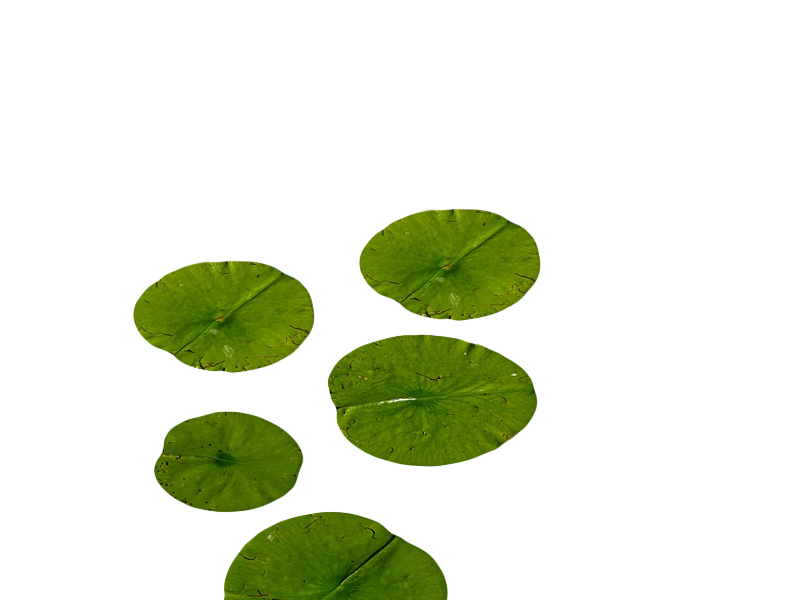 amarillo
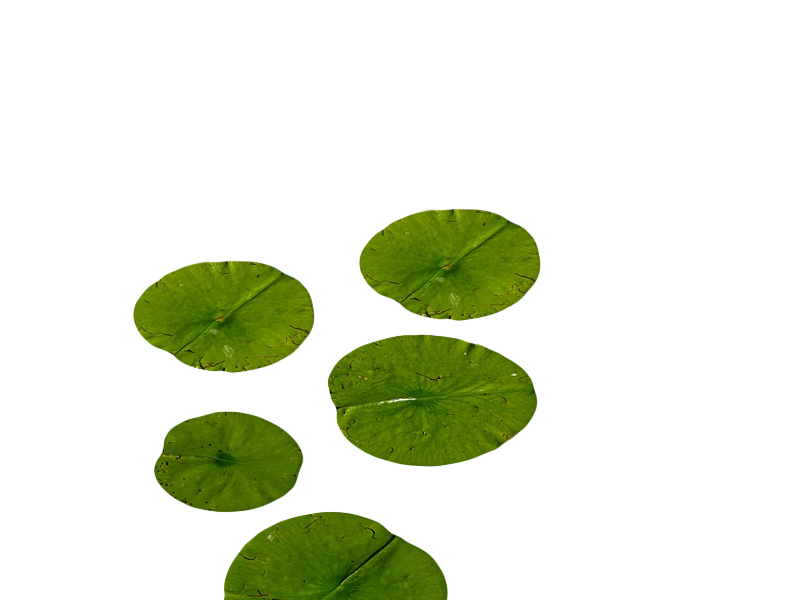 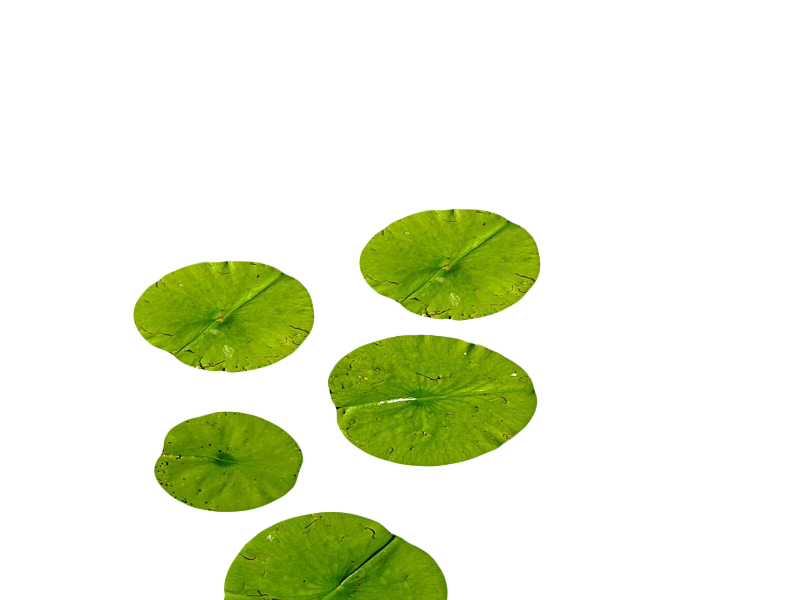 letra
vale
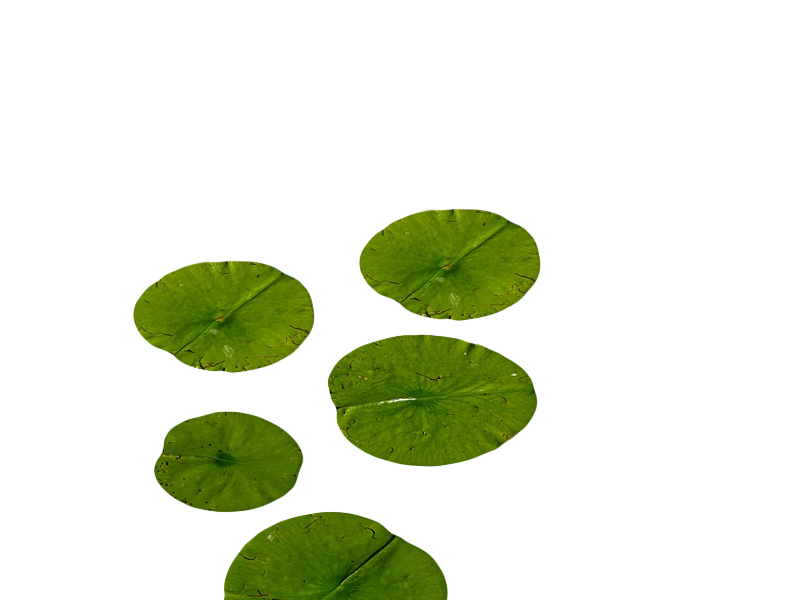 collar
estrella
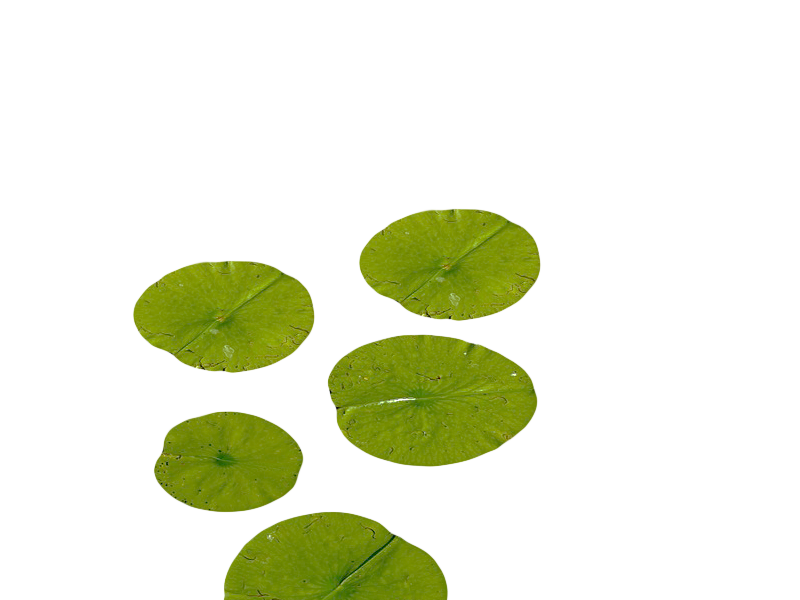 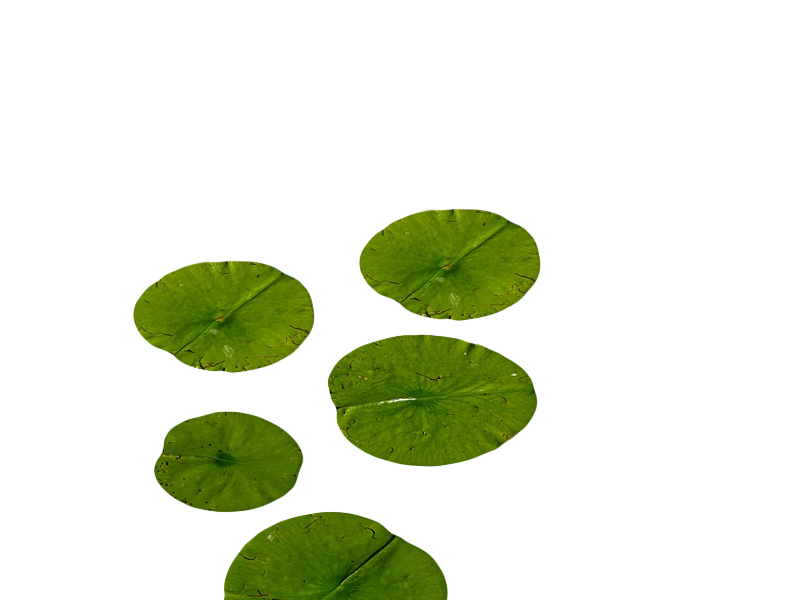 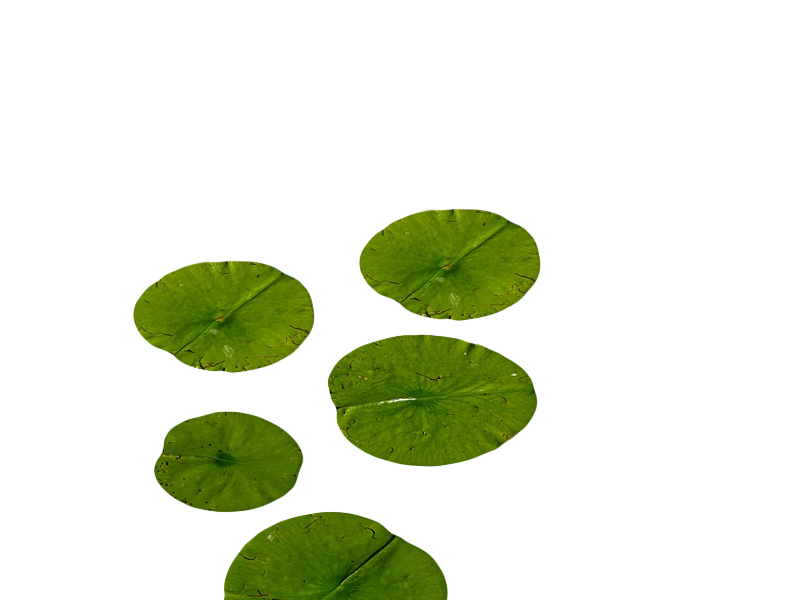 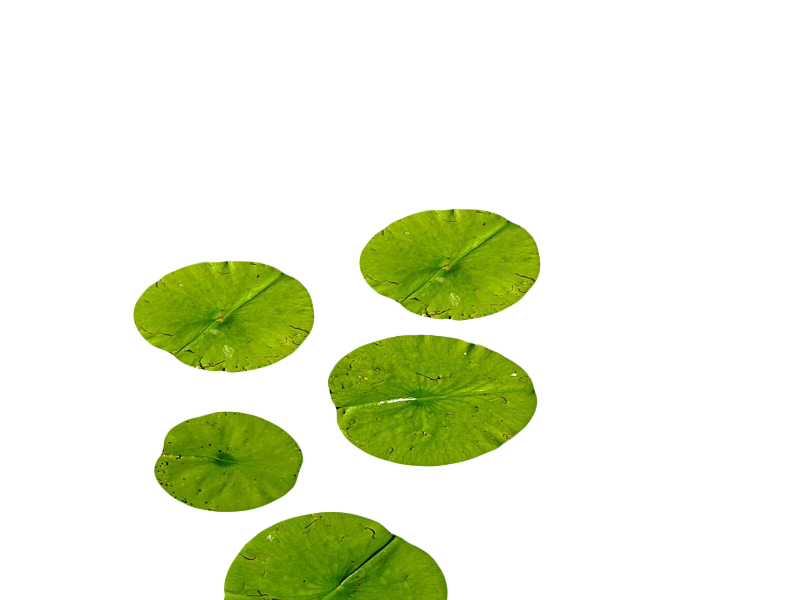 ella
cuchillo
paella
valle
[Speaker Notes: Timing: 3 minutes 

Aim: to practise knowledge of [l] [ll] to known and unknown words.

Procedure:
Click to bring up the instruction.
Pupils work in pairs to practise pronunciation. They can choose where to start and have one minute to pronounce all the words correctly (silent h) to avoid being eaten by the crocodile.
Divide the class in A & B and click to indicate it’s ‘persona A’’s turn. 
Click to bring up Persona B’s turn. 

cuidado [1822] correctamente [4173] caer [251]]
Vocabulario
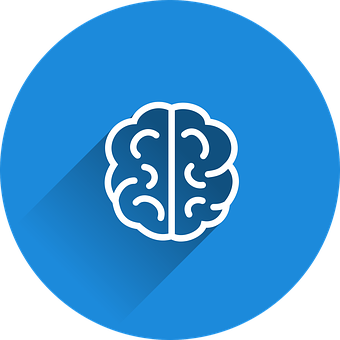 vocabulario
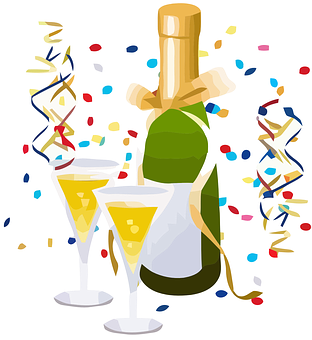 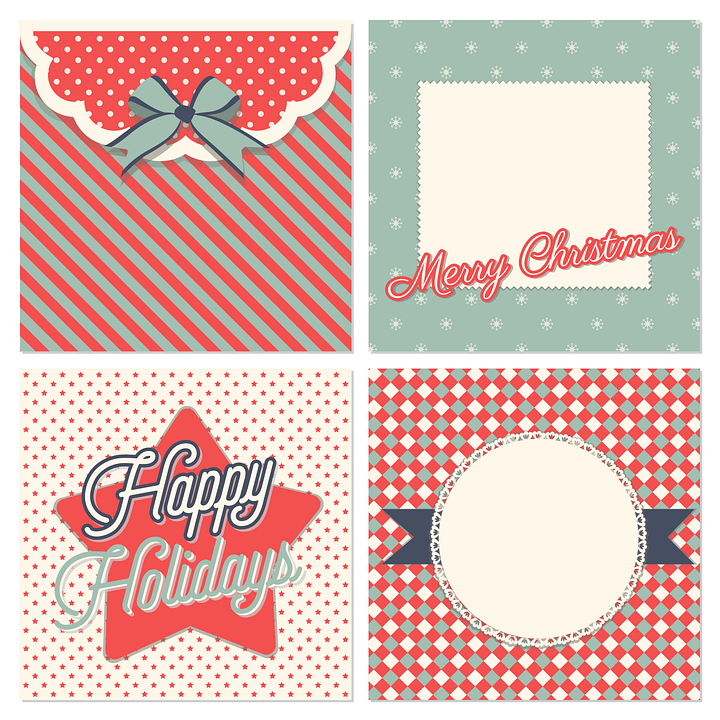 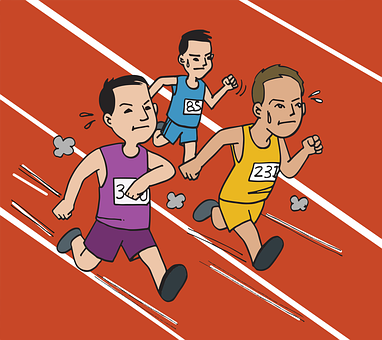 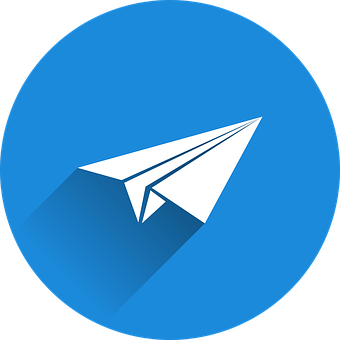 mandar
m_ _d_ _
la carrera
la c_rr_ra
la tarjeta
la t_ _j_t_
la tarjeta
la carrera
celebrar
c_l_b_ _r
mandar
celebrar
[race]
[to send, sending]
[card]
[to celebrate, celebrating]
común
c_ _ ú _
especial
común
especial
_s_ _c_ _ l
[common]
[special]
[Speaker Notes: Timing: 3 minutes (one slide)

Aim: to introduce key vocabulary for the context of comparing countries and customs – New Year’s eve.
Procedure: 
Teacher introduces items one by one (word, picture, English) and pupils practise pronunciation aloud.
2. Then the teacher removes the English words and/or pictures (one by one) and pupils try to recall the English orally (chorally), looking at the Spanish (1 minute).3. Then the Spanish meanings are removed (all together) and replaced by hints. Pupils try to recall them orally (again, chorally), looking at the English (1 minute). Elicit Spanish from pupils – click to make answers appear.4. Further rounds of learning can be facilitated by one pupil turning away from the board, and his/her partner asking him/her the meanings (‘Cómo se dice X en español?’).  This activity can work from L2  L1 or L1  L2.]
⚠ We don’t need pronouns because the verb ending tells us who is doing the action.
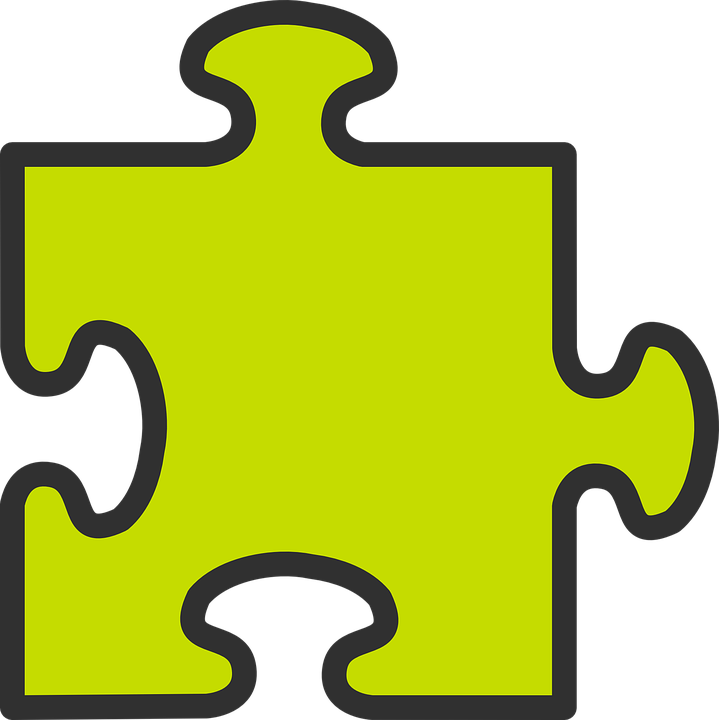 Knowing who does what
[–ar verbs: Singular forms vs. ‘we’]
In Spanish, the words for ‘I’ and ‘S/he, it’ (pronouns) are often unnecessary.
To mean ‘I’, ‘you’, ‘s/he,it’ with a verb, the verb ending changes.
mandar
Compara:
mando
mandas
manda
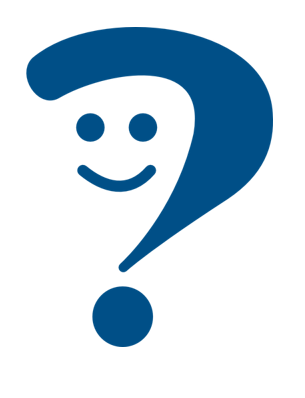 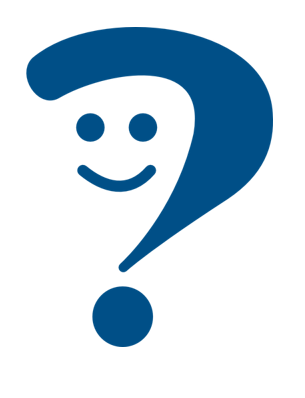 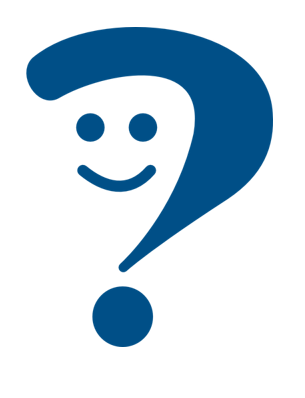 I send
You send
S/he, it sends
To mean ‘we’ with a verb, we remove –ar and add -amos.
we
Mandamos mensajes a la familia.
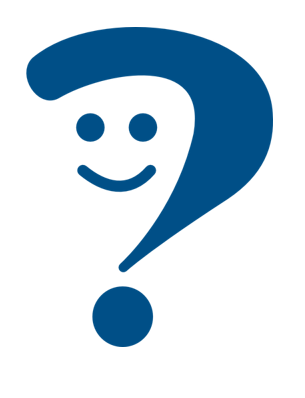 We send messages to family.
[Speaker Notes: Timing: 3 minutes

Aim: to introduce 1st person plural (we-form) for –ar verbs, building on the singular forms of –ar verbs. 

Procedure:
Click through the animations to present the new information.
Elicit English translations for the Spanish examples provided.]
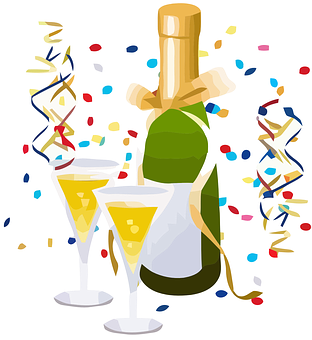 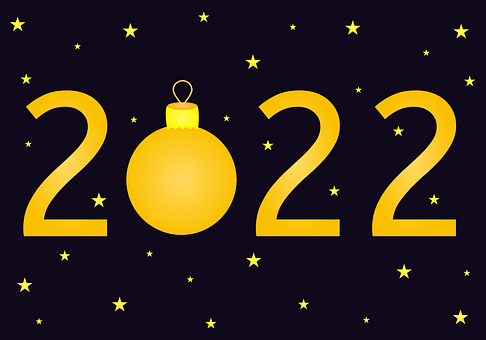 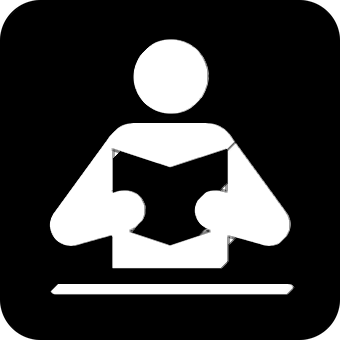 La Nochevieja en España
leer
La Nochevieja es el día treinta y uno de diciembre.
Es un día especial porque celebramos el fin del año.
Es común comer doce uvas a medianoche.
1
2
3
New Year’s eve
end
grapes
year
midnight
to eat
because
Nochevieja
uvas
comer
fin
porque
año
medianoche
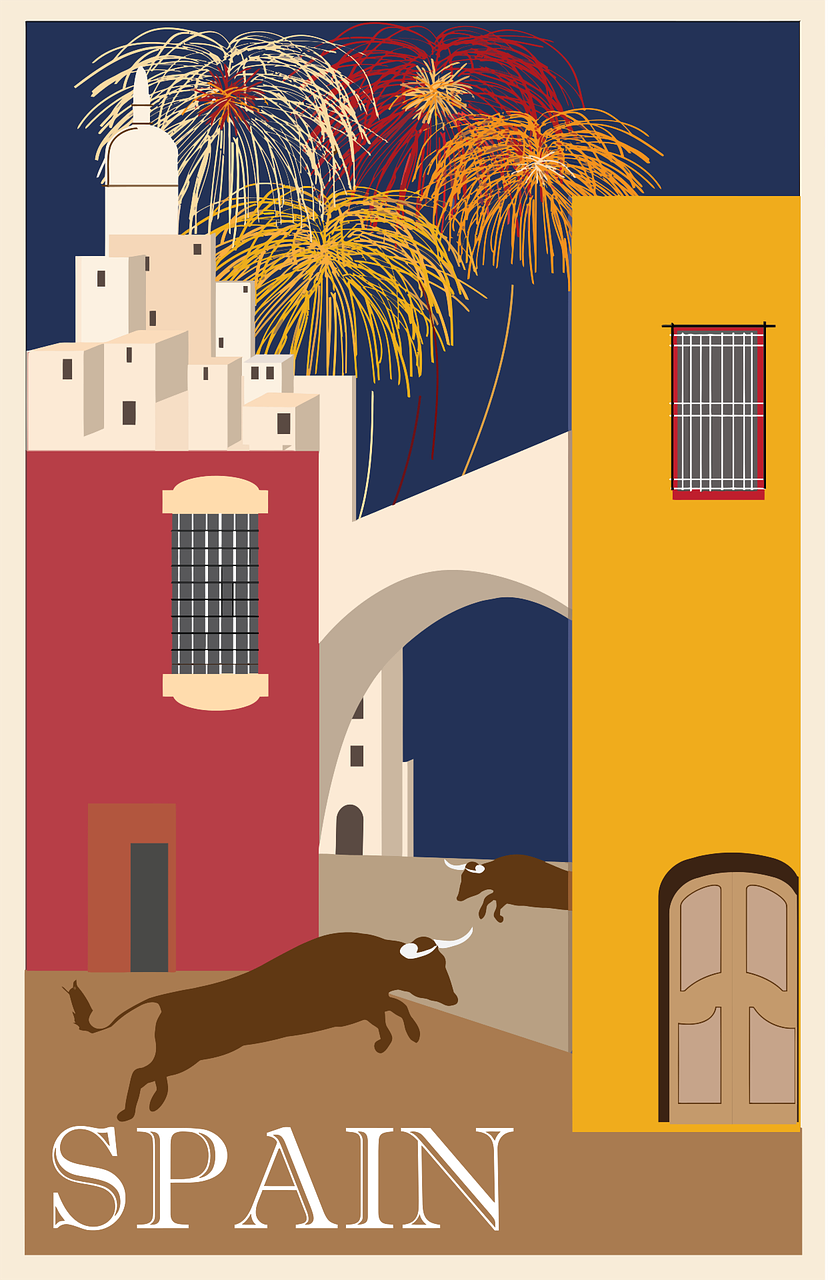 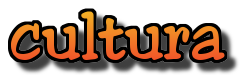 Sofía told me all about the tradition.  Las doce uvas de la suerte, "the twelve grapes of luck") is a Spanish tradition that consists of eating a grape with each of the twelve clock bell chimes (las campanadas) at midnight of December 31 to welcome the New Year. It is broadcast on TV all over Spain.
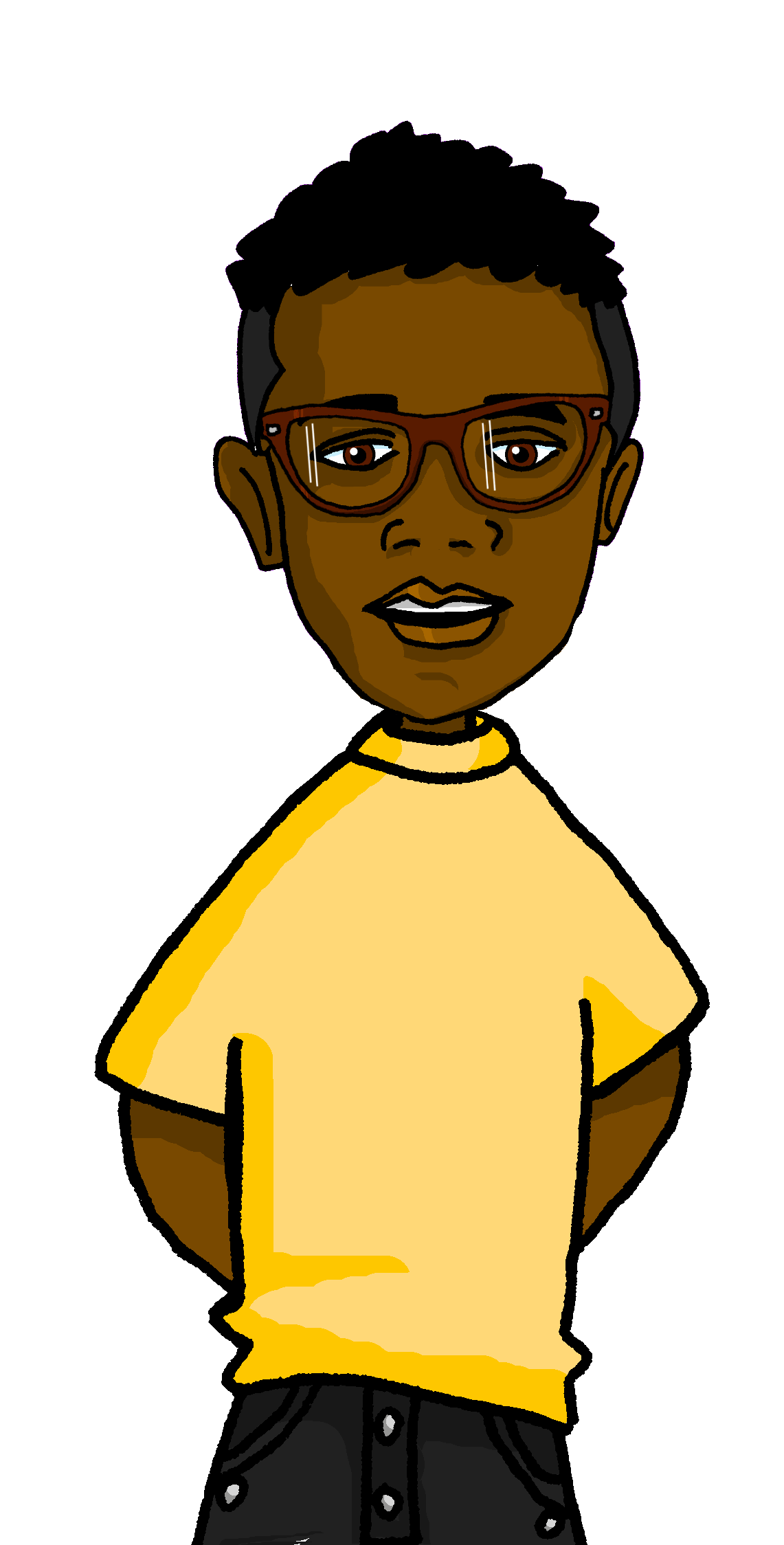 ¡Muy bien, Max! En Perú es típico comer doce uvas pasas*. Son más pequeñas.
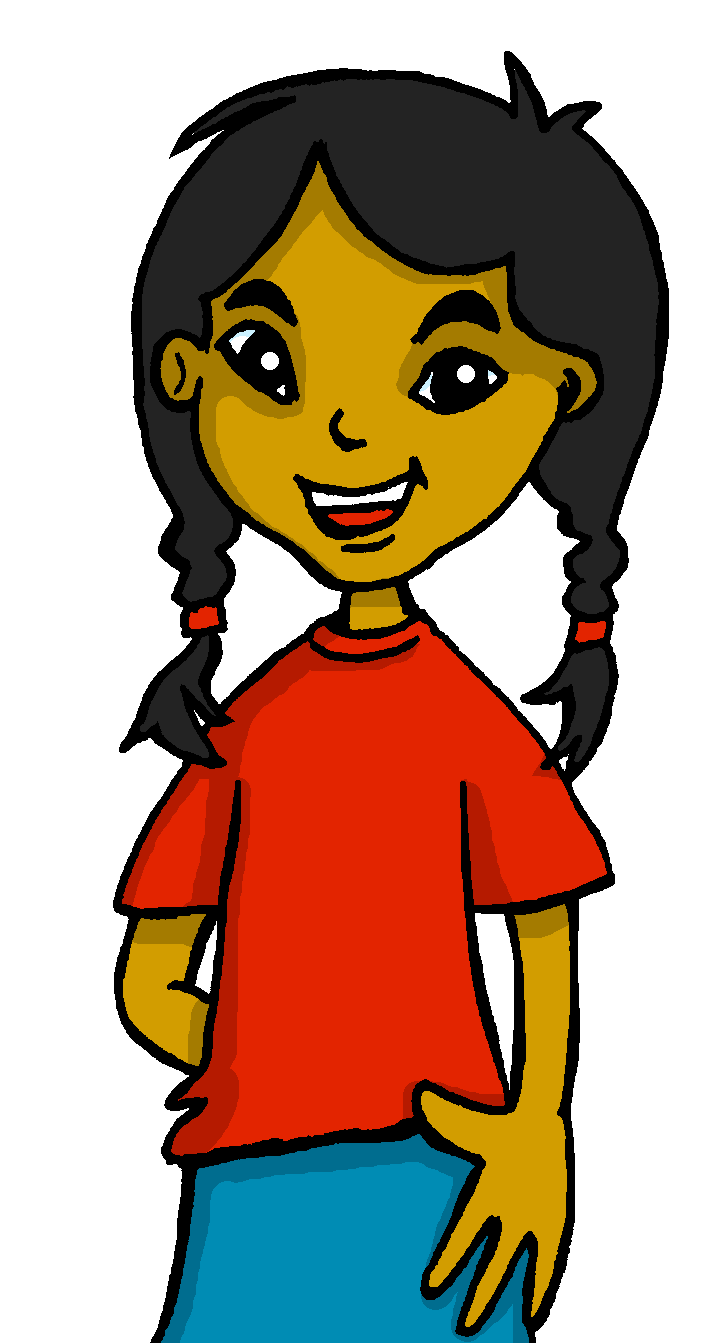 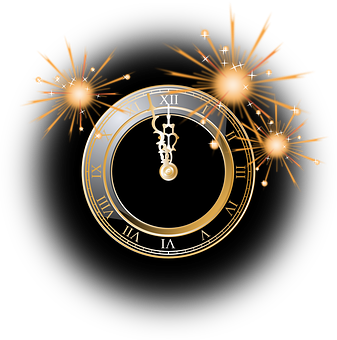 uvas pasas = raisins
[Speaker Notes: Timing: 4 minutes

Aim: to introduce some further information about New Year’s eve in Spain and the tradition of the striking of the Clock. 

Procedure:
Give pupils 2-3 minutes with a partner to find the Spanish meanings for the seven English words.
Elicit Spanish responses chorally, prompting with the English, e.g., ‘Nochevieja?’ ‘New Year’s eve’, muy bien.  Encourage pupils to tell you how they worked it out and /or whether they can work out the literal translation of the word (old night). They have previously learned ‘Viejo/a’ and ‘noche’ is the source word for the SSC [ch]. 

Note: click on each English word to reveal the Spanish translation.

2. Click the audio player to hear the full text, if desired.
3. Click to bring up Max who gives more details re the twelve grapes’ tradition.
4. Click to bring up Sofía. 


Further information on NYE:
On this day, family or friends usually get together for a big dinner and then have the twelve grapes. In many towns and villages people go to a central square or an iconic place where there is a large clock, to eat the grapes together and share the last minutes of the old year

One place in Spain is especially famous for this tradition: Puerta del Sol, the central square in Madrid. All the major TV networks broadcast the the striking of the clock from Puerta del Sol, in Madrid. Thousands of people gather every New Year’s Eve below the clock to celebrate the arrival of the new year, transforming the square into a huge shared party.

Teachers can play the following video: https://www.youtube.com/watch?v=iyWENjv7_5Q&ab_channel=Ra%C3%BAlAlgar]
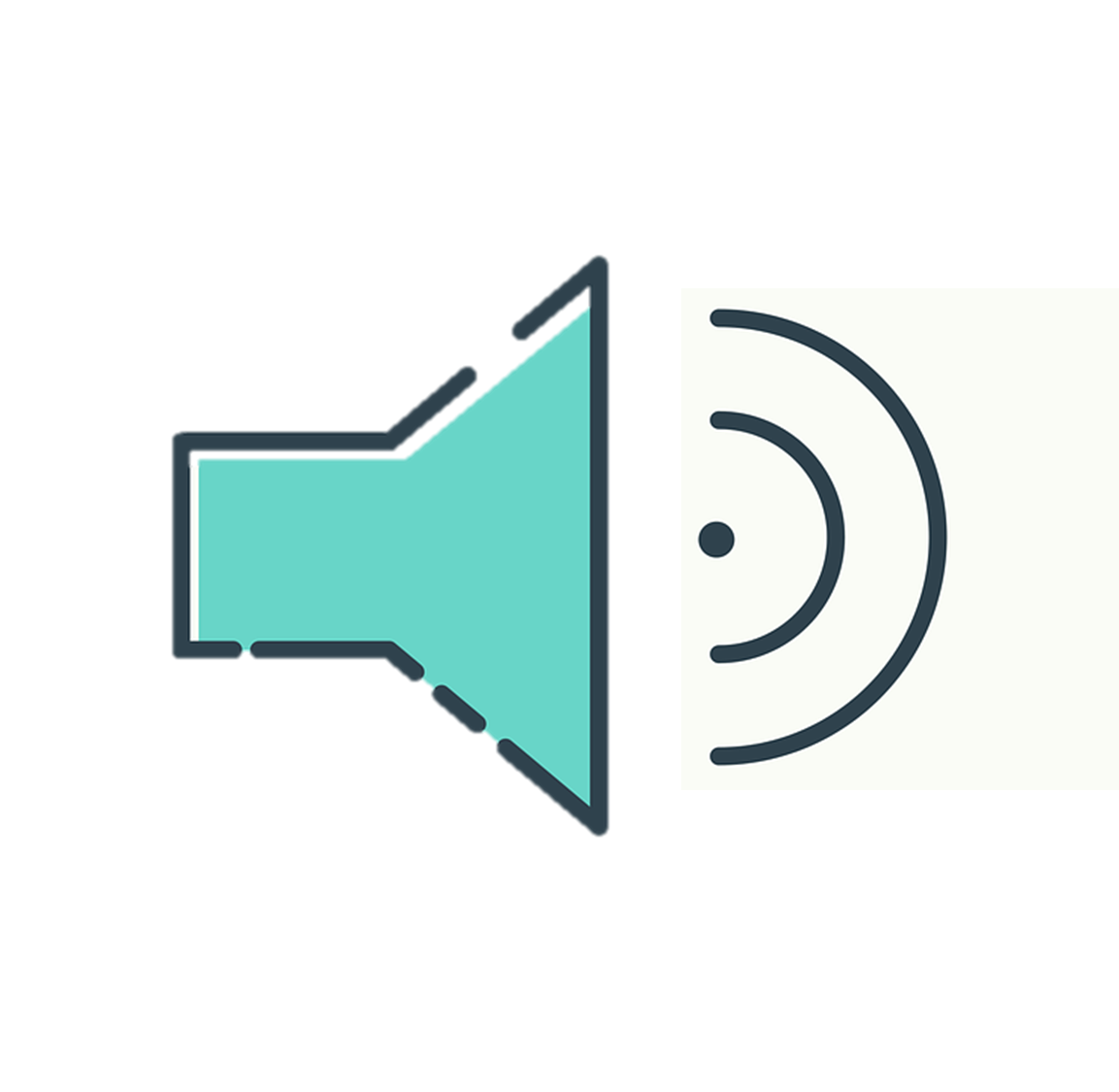 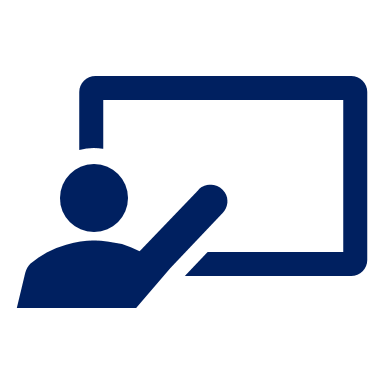 Sofía habla de la Nochevieja en casa y compara con Max.
escuchar
Escucha y marca ✅.
Escucha otra vez y  escribe 📝.
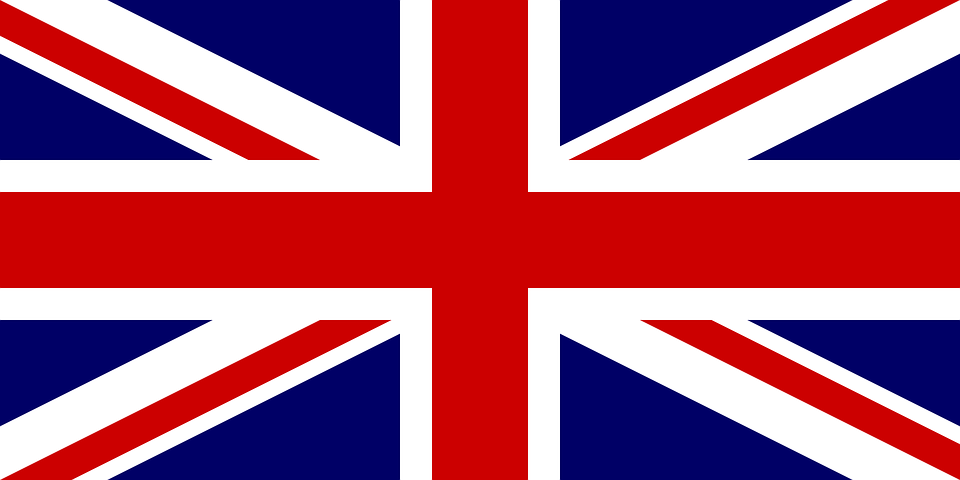 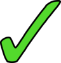 E
preparamos
special food
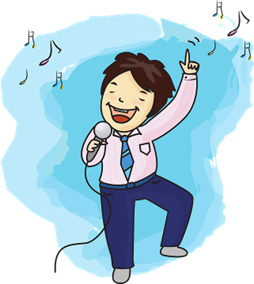 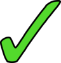 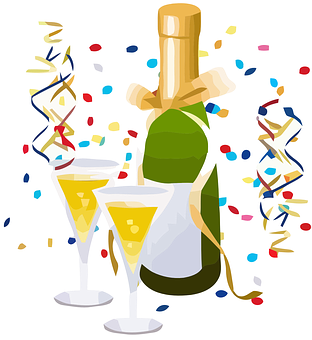 1
participamos
in a race
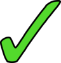 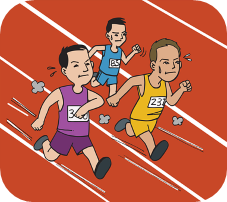 2
manda
messages
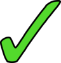 3
canta
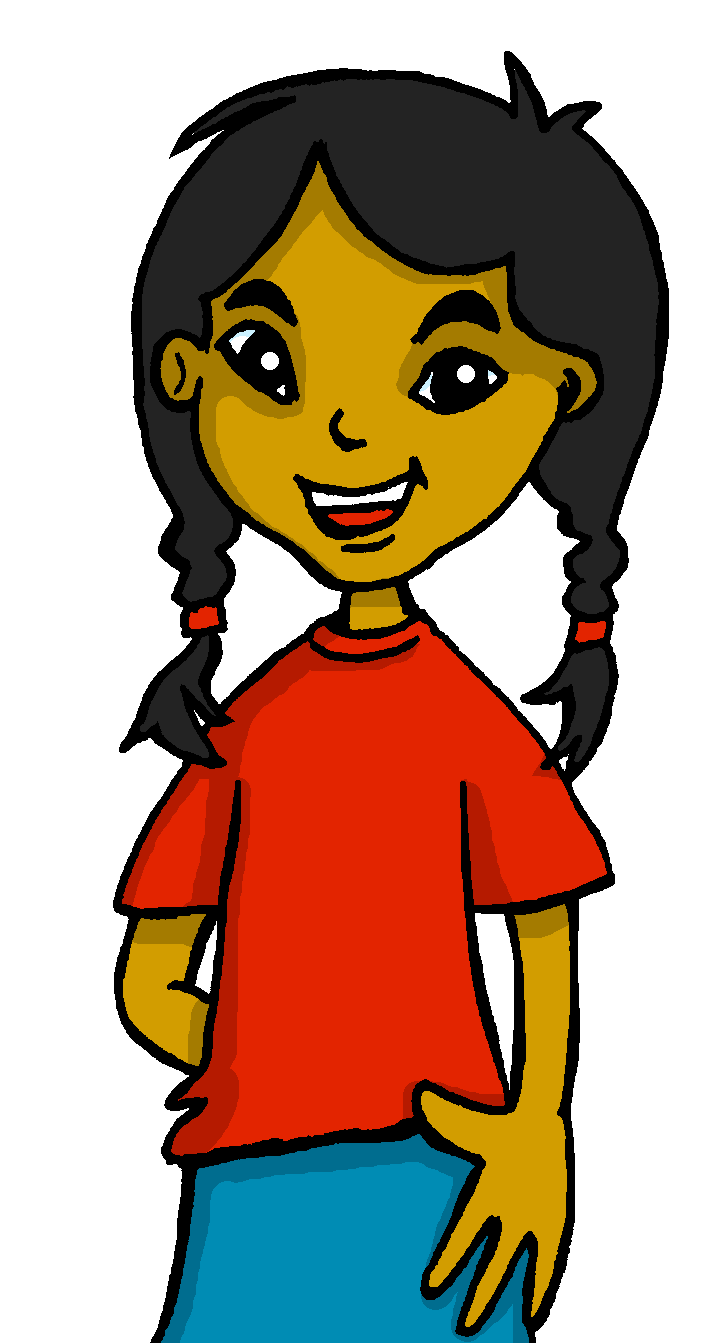 songs
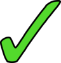 4
celebramos
with friends
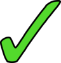 prepara
5
a party
su = his/her
[Speaker Notes: Timing: 7 minutes

Aim: to practise aural comprehension of ‘3rd person singular ’ & ‘1st person plural’.

Procedure:
Pupils write 1-5 in their books Sofía & su familia and Max.
Click to listen to the example. Pupils decide whether Sofía is talking about her and her family (we), or Max (he).
Click to listen again. Pupils transcribe the verb in Spanish and any additional detail in English.
Complete the task with items 1-6, listening once for the verb forms.
Click to correct for number. 
Listen again to allow time for pupils to transcribe the verbs and write any additional details in English.
Click to reveal answers.
Transcript:
E. Preparamos comida especial.
Participamos en una carrera.
Manda mensajes.
Canta canciones.
Celebramos con amigos.
Prepara una fiesta.

comparar [1597] su [22]]
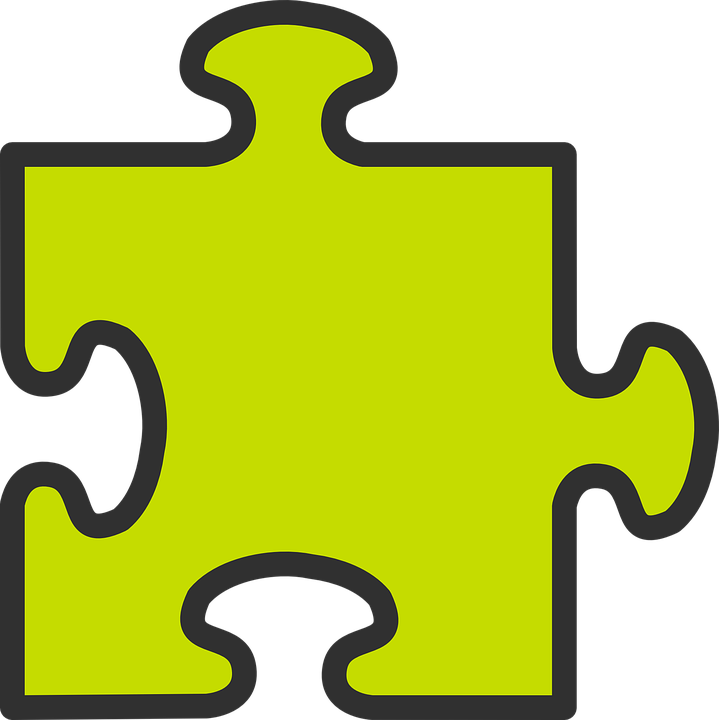 Knowing who does what
[–ar verbs: ‘we’ versus ‘they’]
To mean ‘we’ with a verb, we remove –ar and add -amos.
To mean ‘they’ with a verb, we remove –ar and add –an.
Ejemplo: celebrar
we
they
Celebramos con amigos.
Celebran con familiares.
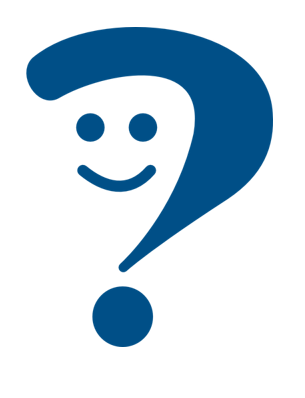 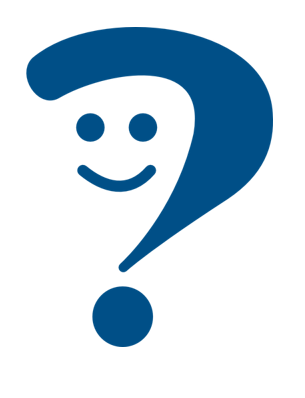 We celebrate with friends.
They celebrate with relatives.
[Speaker Notes: Timing: 3 minutes

Aim: to introduce 3rd  person plural for –ar verbs and revisit 1st person plural.

Procedure:
Click through the animations to present the new information.
Elicit English translations for the Spanish examples provided.]
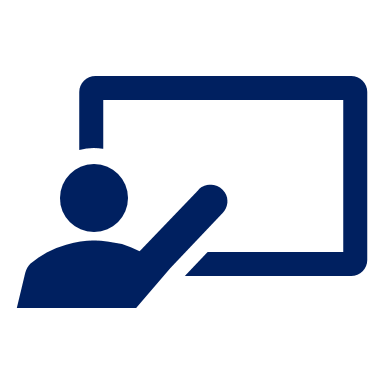 las campanadas = bell chimes
los fuegos artificiales = fireworks
Sofía manda mensajes a Rubén.
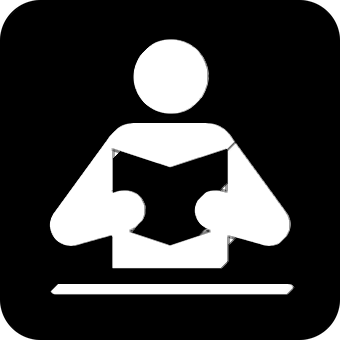 She’s telling him about her conversation with Max.
Lee las frases y decide quién es.
Marca ✅
leer
3
E
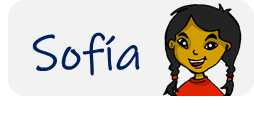 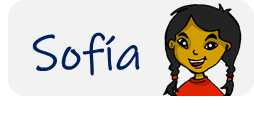 Visitamos a familiares.
Preparan comida especial.
E
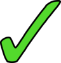 4
1
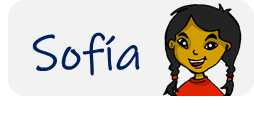 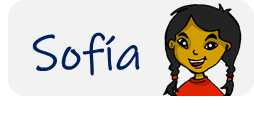 Escuchamos las campanadas*.
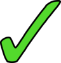 1
Mandan tarjetas.
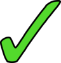 2
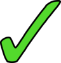 3
5
2
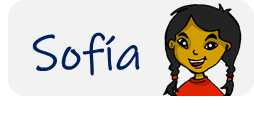 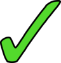 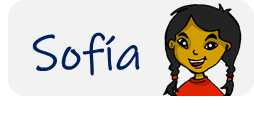 4
Paseamos por la playa.
Celebran con fuegos artificiales.
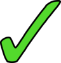 5
[Speaker Notes: Timing: 6 minutes
Aim: to practise written comprehension of key –ar verbs in the 1st and 3rd persons plural.

Procedure:
Read the title & click to explain the context of the task. 
Click to bring further instructions in Spanish.
Do [E] with them to model the task and draw their attention to the verb (llevan). Is it Sofía talking about Krina & her family (they) or is she talking about herself and her own family (we)?
Pupils complete 1-5. 
Click through the animations to bring up answers.  If desired, click on the numbered buttons to hear sentence audio.
Ask pupils to translate the verbs into English.]
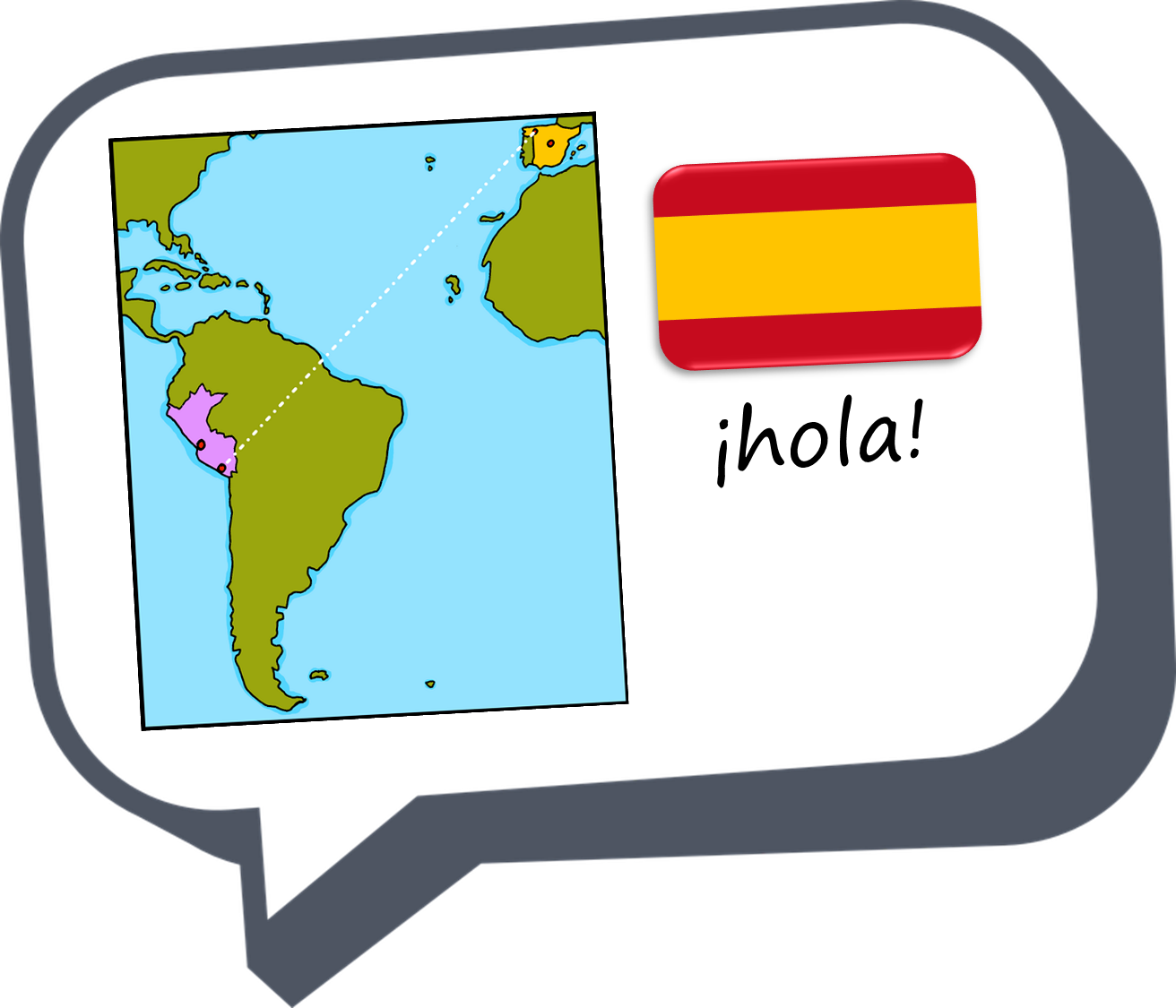 ¡adiós!
verde